МЕТАЛЛЫ. СТРОЕНИЕ, СВОЙСТВА, ПРИМЕНЕНИЕ
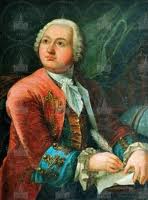 «Металл суть  светлое тело,
 которое ковать можно».
                             Ломоносов М.В.
Содержание
Характеристика элемента-металла по положению в ПСХЭ
Изменение металлических свойств в ПСХЭ
Металлы – простые вещества
Химическая связь в металлах
5-6.Физические свойства
Металлы – рекордсмены 
О применении металлов
Металлы древности на службе у человека
10-11. Из истории сплавов
12-18. Чугун-материал для создания шедевров мирового искусства
О роли металлов
Используемая литература
Характеристика элемента – металла по положению в ПСХЭ Д.И.Менделеева
Li    B                      1.     Металлы находятся в I-III группе главной
                                  подгруппе (искл. H -1e, Hе-2e, B-3e),                                
                                  а  также в I-VIII группах побочной подгруппе.
  Fr               At        2.     На внешнем энергетическом уровне  у
                                 металлов от 1 до 3-х электронов.
                                 3.     Ме0  - п е =  Ме+п (окисление)
                                 восстановитель
                                 4.     Степень окисления металла:
                                               0, +1, +2, +3  (низшая)
                                               +4, +5, +6, +7, +8  (высшая)
Изменение металлических свойств в ПСХЭ
В группах:           металлические свойства усиливаются 
                         причина: 1.увеличивается заряд ядра,
                                                    2.число электронов на внешнем э.у.
                                                        не изменяется                                               
                                                    3.радиус атома увеличивается
   В периодах:
                             металлические свойства уменьшаются
                             причина:   1. увеличивается заряд ядра
                                                 2. число электронов на внешнем э.у.   
                                                     увеличивается 
                                                 3. радиус атома уменьшается
Металлы –простые вещества
Типы кристаллических решёток металлов




        Кубическая                                 Объёмно-центрированная  
                                                       кубическая

                                                                                         
                                                                                            
                    Гранецентрированная                        Гексагональная
                               кубическая                              плотноупакованная
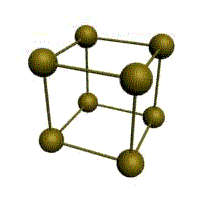 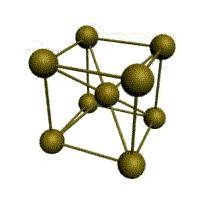 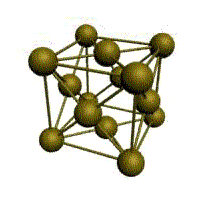 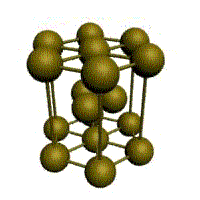 Химическая связь в металлах
В узлах кристаллической решётки атом-ионы, между которыми свободно перемещаются свободные электроны («электронный газ»)

                                                                       
                                                         Металлическая связь – связь 
                                                   между атом-ионами и относительно
                                                   свободными электронами за счёт
                                                   сил электростатического притяжения
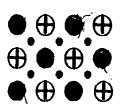 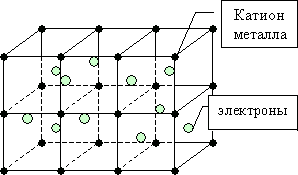 Физические свойства металлов
теплопроводность
                                                    
      твёрдость                                           плотность
Ме

металлический                                      пластичность
      блеск                                                  и ковкость
     
                             электропроводность
Физические свойства металлов(продолжение)
Физические свойства металлов:       
                                         пластичность, металлический блеск,
                                         теплопроводность  и  электропро-
                                         водность обусловлены наличием в
                                         кристаллической  решётке металлов
свободных электронов - «электронный газ».
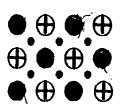 Металлы - «рекордсмены»
W  -  самый  тугоплавкий
       Ag -  самый  электропроводный
       Li  -   самый  лёгкий
       AI  -  самый  распространённый
       Cs  -  самый  легкоплавкий
       Au  -  лучший  катализатор 
       Cr  -  самый  твёрдый
       Os  -  самый  тяжёлый
О применении металлов
Медь была первым металлом, 
                                которым овладел человек. Она
                                открыла эру металлургии и дала
                                миру первый сплав. Многие 
                                тысячелетия медь была основой 
                                материальной культуры и искусств
                                Трудно переоценить уникальную
                                роль меди в истории 
                                человеческой цивилизации.
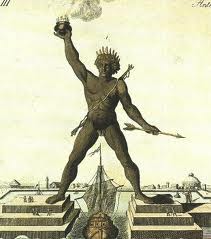 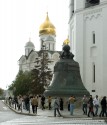 Металлы древности на службе у человека
Семь металлов создал свет
                                                    по  числу  семи  планет …
                                                                                     Алхимики
      Золото      (Au)  –   солнце        
      Серебро   (Ag)  –   луна        
       Ртуть         (Hg)  –   меркурий   
       Медь        (Cu)  –   меркурий                                
       Железо    (Fe)  –   марс         
       Олово       (Sn)  –   юпитер       
       Свинец     (Pb)  –   сатурн
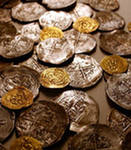 Из истории сплавов
Бронза была первым сплавом,
                                           полученным человеком.  
                                           Распространение бронзы началось
                                           с конца 4 тыс. до н.э. Древнейшие
                                           бронзовые изделия найдены на 
                                           территории Ирана, Месопотамии, Турции. В конце 3 тыс. до н.э. бронза появилась в Индии, во 2 тыс. до н.э. – в Китае  и Европе. 
     В Америке бронзовый век охва-
тывает период с VI по Х века н.э.
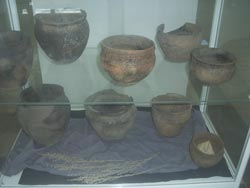 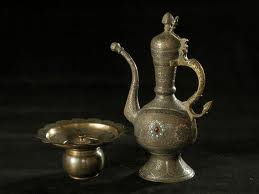 Из истории сплавов(продолжение)
В железный век первыми пришли
                                                народы Африки. Они перешагнули
                                                из каменного века в железный
                                                минуя медный и бронзовый. Это 
                                                связано с тем, что в Африке  железные
                                                руды выходят на поверхность земли.
   Африканцы изобрели плавку железа в 600-400
   годах до новой эры.
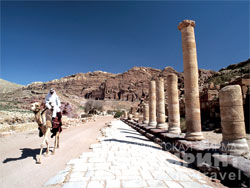 Чугун –материал для создания шедевров мирового искусства
Санкт-Петербург –своеобразный музей, в котором 
   собрано бесчисленное множество произведений   
   изобразительного искусства, выполненных из  чугуна. 
                                                 Рассмотрит лишь некоторые 
                                                 из них – чугунные ограды
                                                 дворцов и набережных рек 
                                                 Санкт – Петербурга.
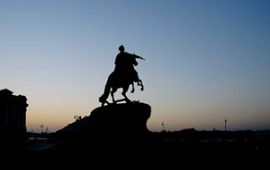 Чугун – материал для создания шедевров мирового искусства (продолжение)
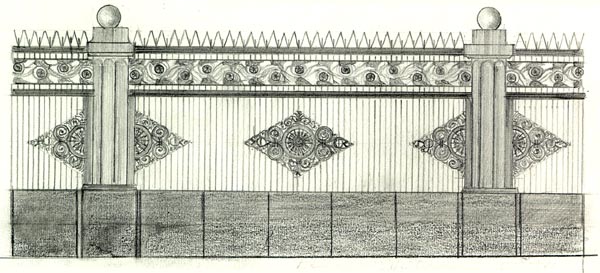 Воронихинская решётка у Казанского
собора. Отлита в 1811 году.
(Архитектор Воронихин А.Н.)
Чугун –материал для создания шедевров мирового искусства (продолжение)
Решётка Летнего сада. 36 гранитных колонн, увенчанных вазами и урнами, и тончайшие ажурные звенья, украшенные позолоченными розетками, стали сокровищем мирового искусства.
(Архитекторы Фельтен Ю.М. и Егоров П.Е.)
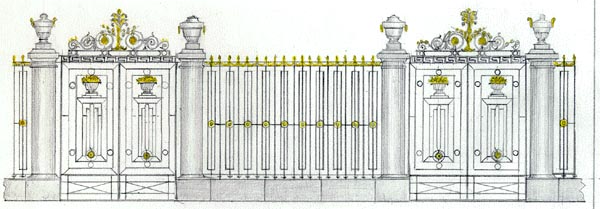 Чугун – материал для создания шедевров мирового искусства (продолжение)
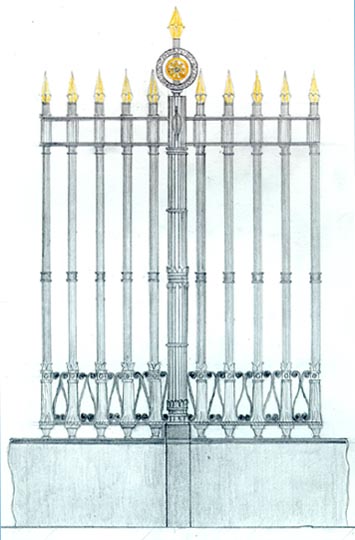 Ограда Русского музея
                                                        (Михайловского дворца), 
                                                                   1819-1825 г
                                                         (Архитектор Росси К.И.)
                                                         До 1917 года назывался 
                                                         музеем Александра III.
Чугун – материал для создания шедевров мирового искусства (продолжение)
Ограда набережной реки Фонтанки. Сооружена в 1780-1789 г по проекту архитектора Квасова А.В.
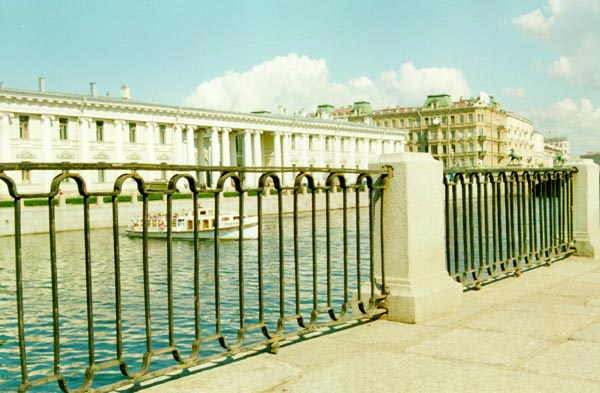 Чугун –материал для создания шедевров мирового искусства (продолжение)
Ограда набережной
                                                            реки Мойки  
                                                            (1798-1810 годы)
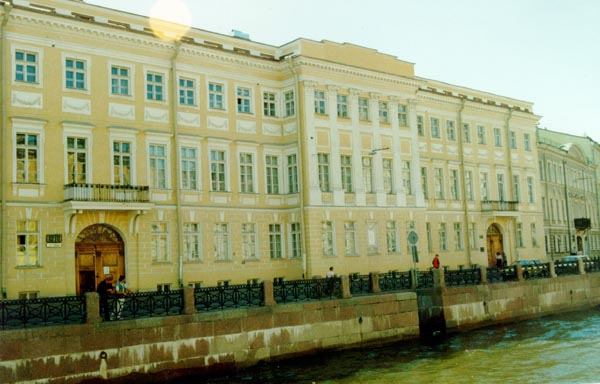 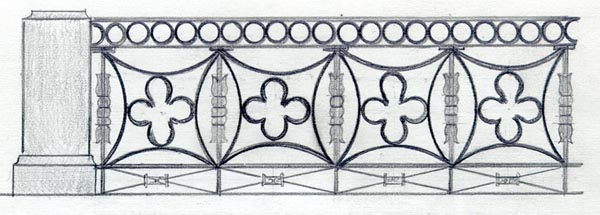 О роли металлов
Металлы сыграли важную роль в истории человечества и несмотря на то, что в последнее время у них появился конкурент – полимерные материалы, металлы и сейчас продолжают занимать ведущее место в развитии цивилизации.
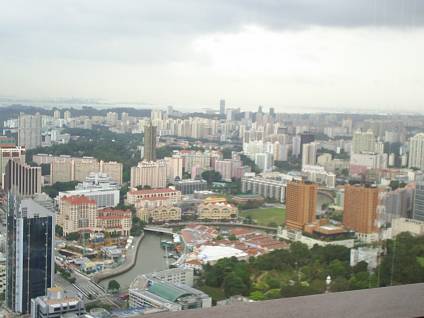 Используемая литература
1. Малышкина В. «Занимательная химия»- Санкт-Петербург, « Тригон», 2018г
2. Габриелян О.С. Настольная книга учителя. Химия. 9 класс/ Габриелян О.С., Остроумов И.Г.-М.: Дрофа, 2019г
3. Карцова А.А. «Химия без формул»-3-е изд., переработанное,- Санкт-Петербург: Авалон, Азбука – классика, 2018г
4. «Химия в картинках»- М.: 2020г